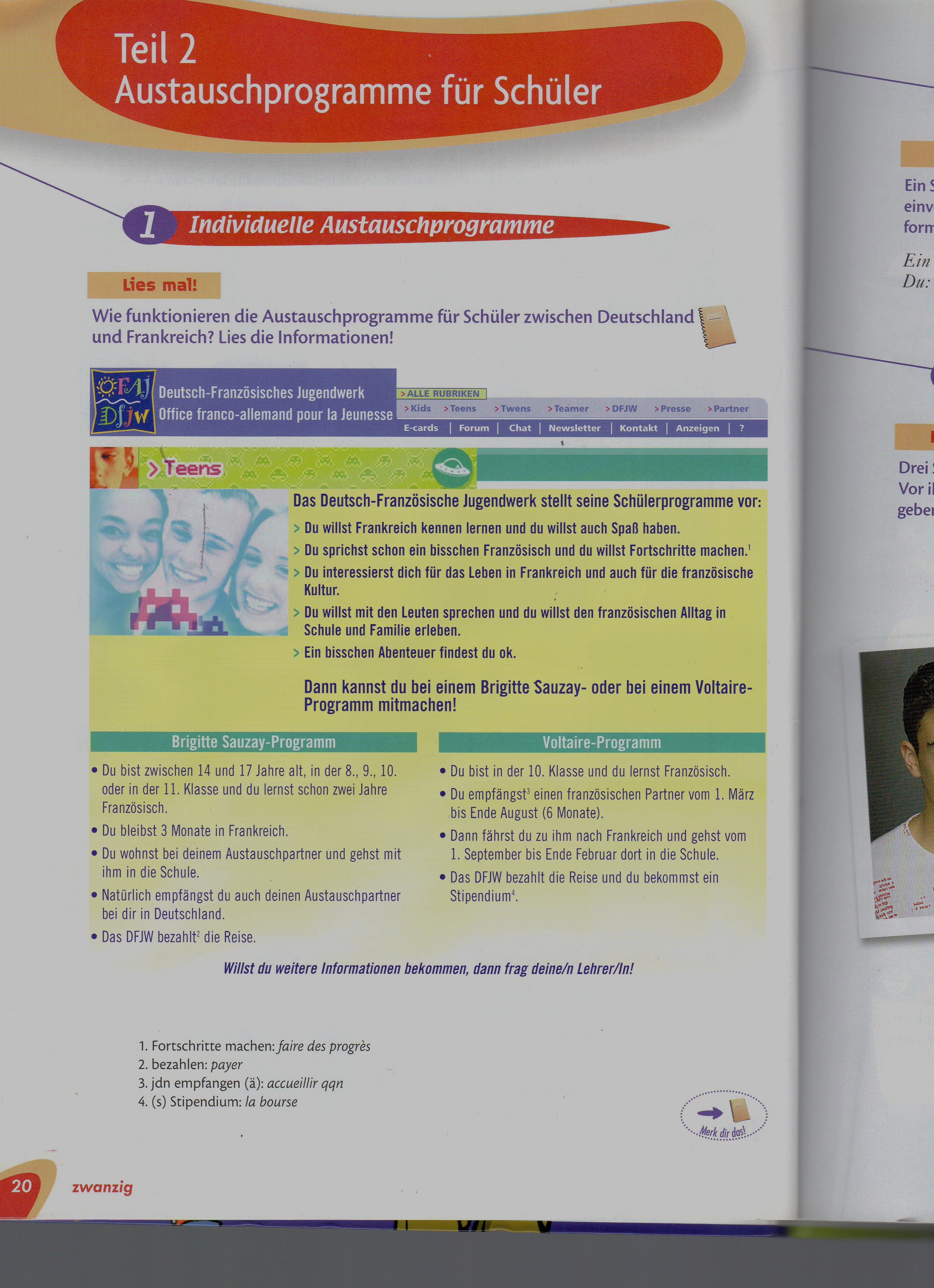 Réponds aux questions suivantes en allemand :
Transforme le texte (en haut) pour un élève vivant en France qui veut aller en Allemagne.
Résume les conditions pour pouvoir participer à cet échange.
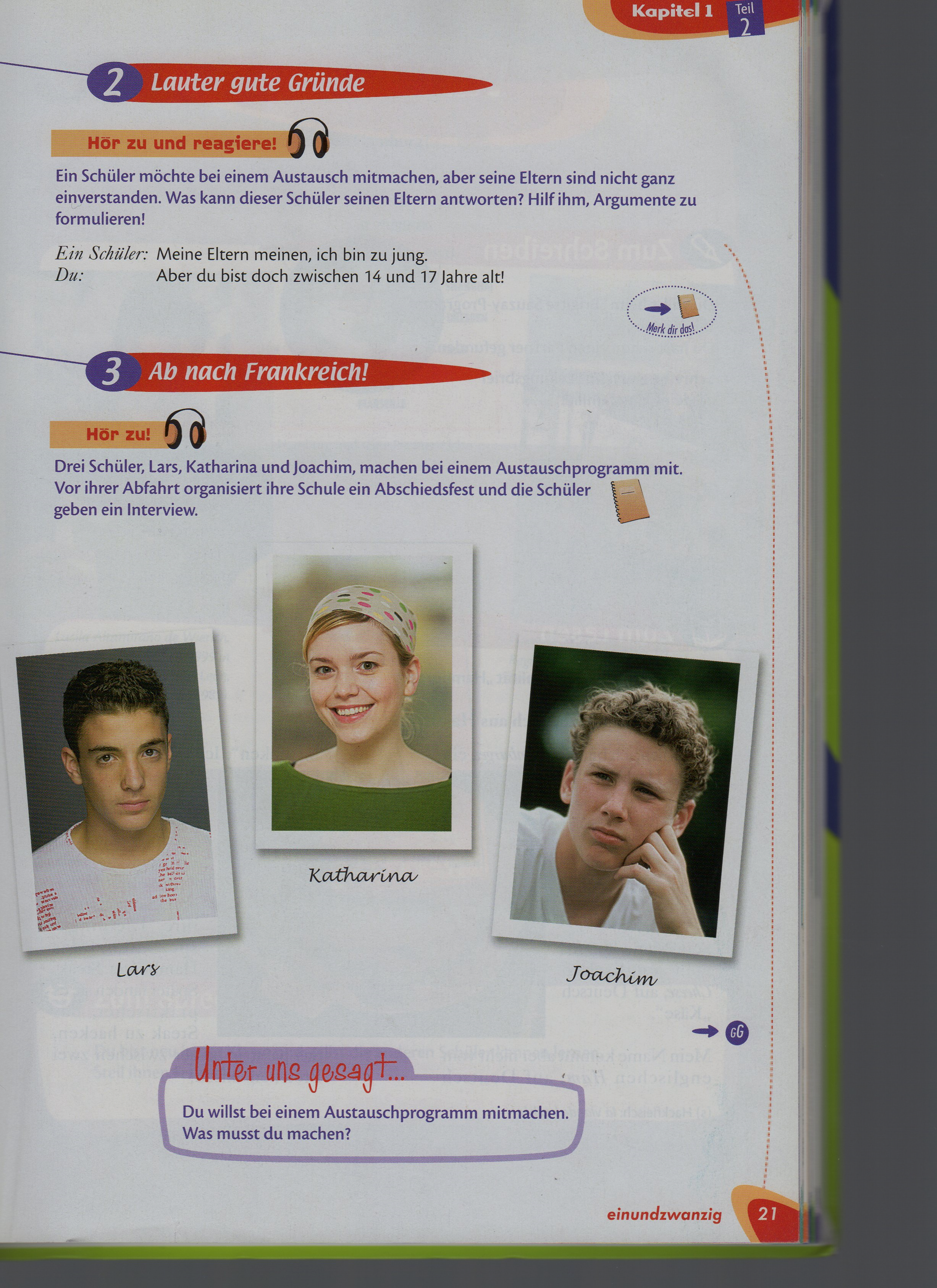 Aufgabe 2 : Du willst beim « Brigitte Sauzay-Programm » mitmachen. Schreibe einen Vorstellungsbrief an deine Gastfamilie.